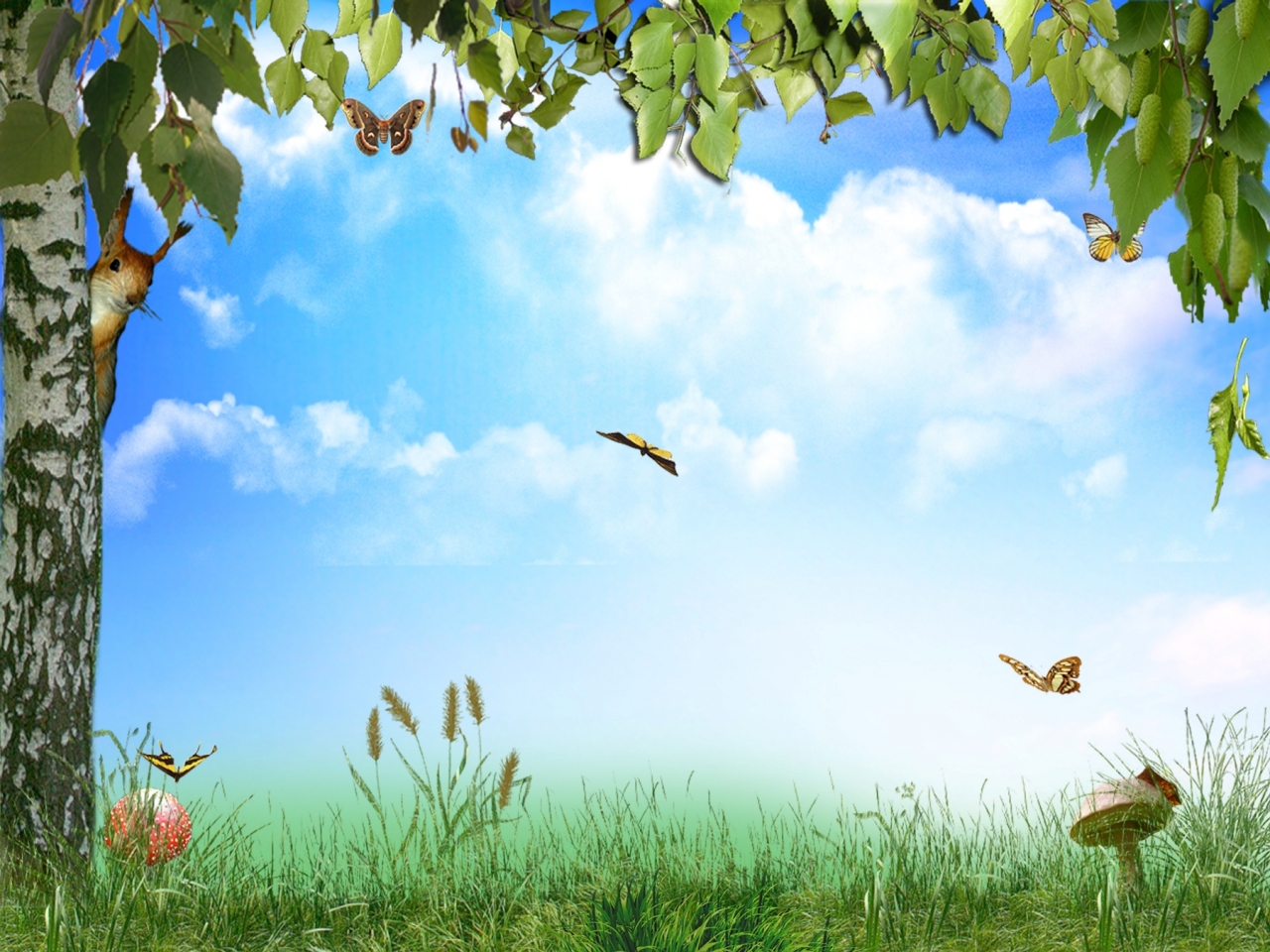 Проект  в младшей группе «А» на тему: 
        «В гостях у сказки «Теремок»»

               

 Воспитатель: Жукова Ангелина Георгиевна
Вид проекта: краткосрочный, для детей 2 младшей группы.
Продолжительность проекта: 1 неделя.
Участники проекта: дети 2 младшей группы, родители, воспитатели.
Образовательные области: познавательное развитие, речевое развитие, художественно-эстетическое развитие, социально-коммуникативное развитие
Проблема: отсутствие интереса у детей к художественной литературе.
Обоснование проблемы:
- недостаточно времени уделяется чтению детской литературы в домашних условиях;
- непонимание родителями значения чтения народных сказок в воспитании ребенка;
- интерес к книге подменяется просмотром телевизора и компьютерными играми.
Цель проекта:
Закрепление и систематизация знаний детей о сказках. Повышение интереса родителей к чтению художественной литературы.
:
Задачи проекта:
1. Образовательные:
создать необходимые условия для знакомства со сказками;
развивать познавательные способности ребенка, любознательность, творческое воображение, память, фантазию;
работать над звукопроизношением, развивать звуковую культуру речи детей;
формировать умение пересказывать сказки.
2. Развивающие:
развивать групповую сплоченность, самооценку детей.
3. Воспитательные:
воспитывать у детей уважение к самому себе и другим детям;
пробуждать интерес к сказкам.
Предполагаемый результат:
получение дополнительных знаний о сказках;
развитие у детей познавательной активности, творческих способностей, коммуникативных навыков;
 организация выставки поделок «В гостях у сказки»;
 развитие детского художественного творчества.
Пальчиковый и настольный театр
Развивающие настольные игры
Аппликация «Терем-теремок»
Театрализация сказки «теремок»
Раскрашивание раскрасок